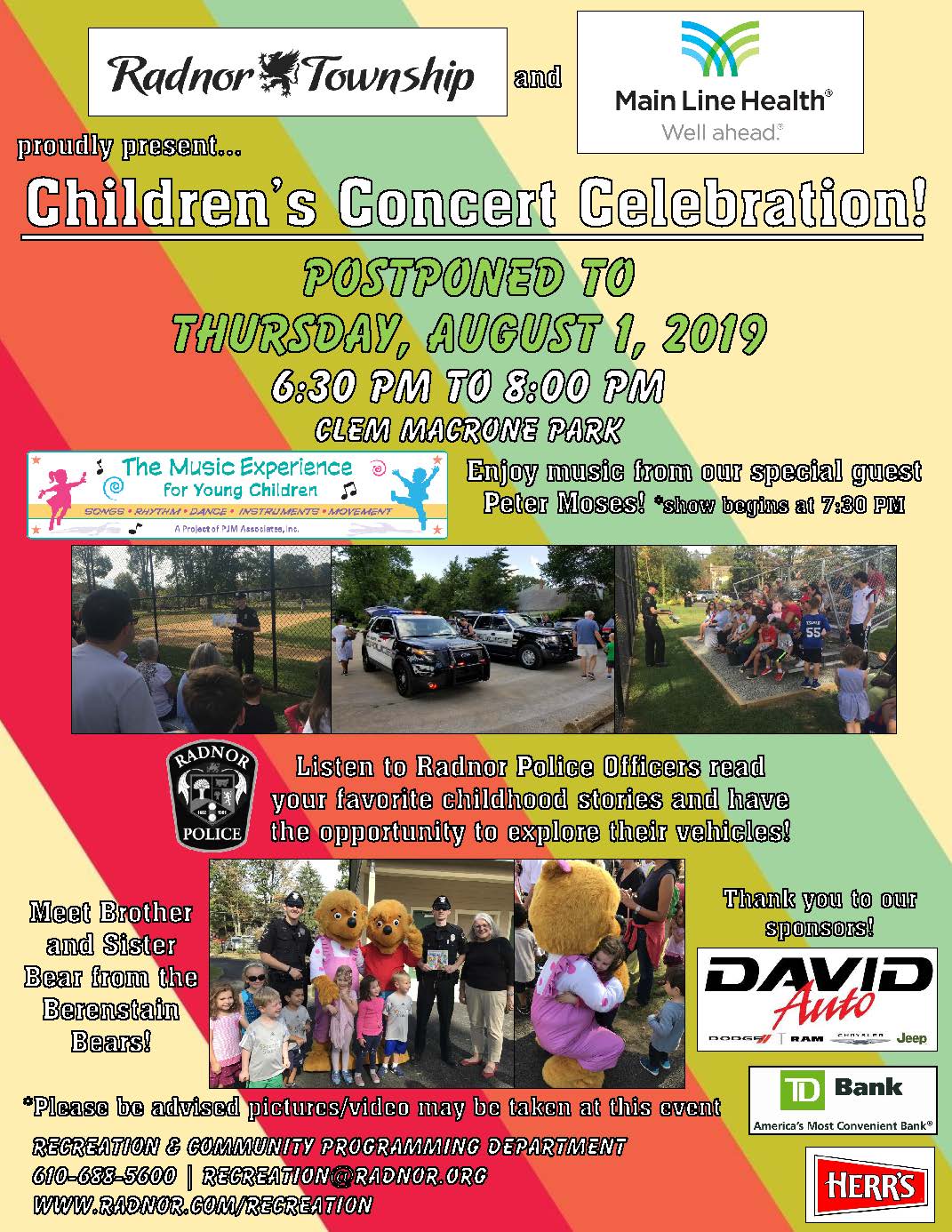 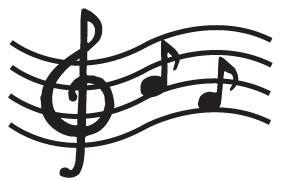 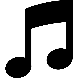 Over 300 people attended the children’s concert!

The evening began with story-time with the Radnor Police Department
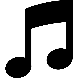 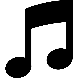 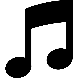 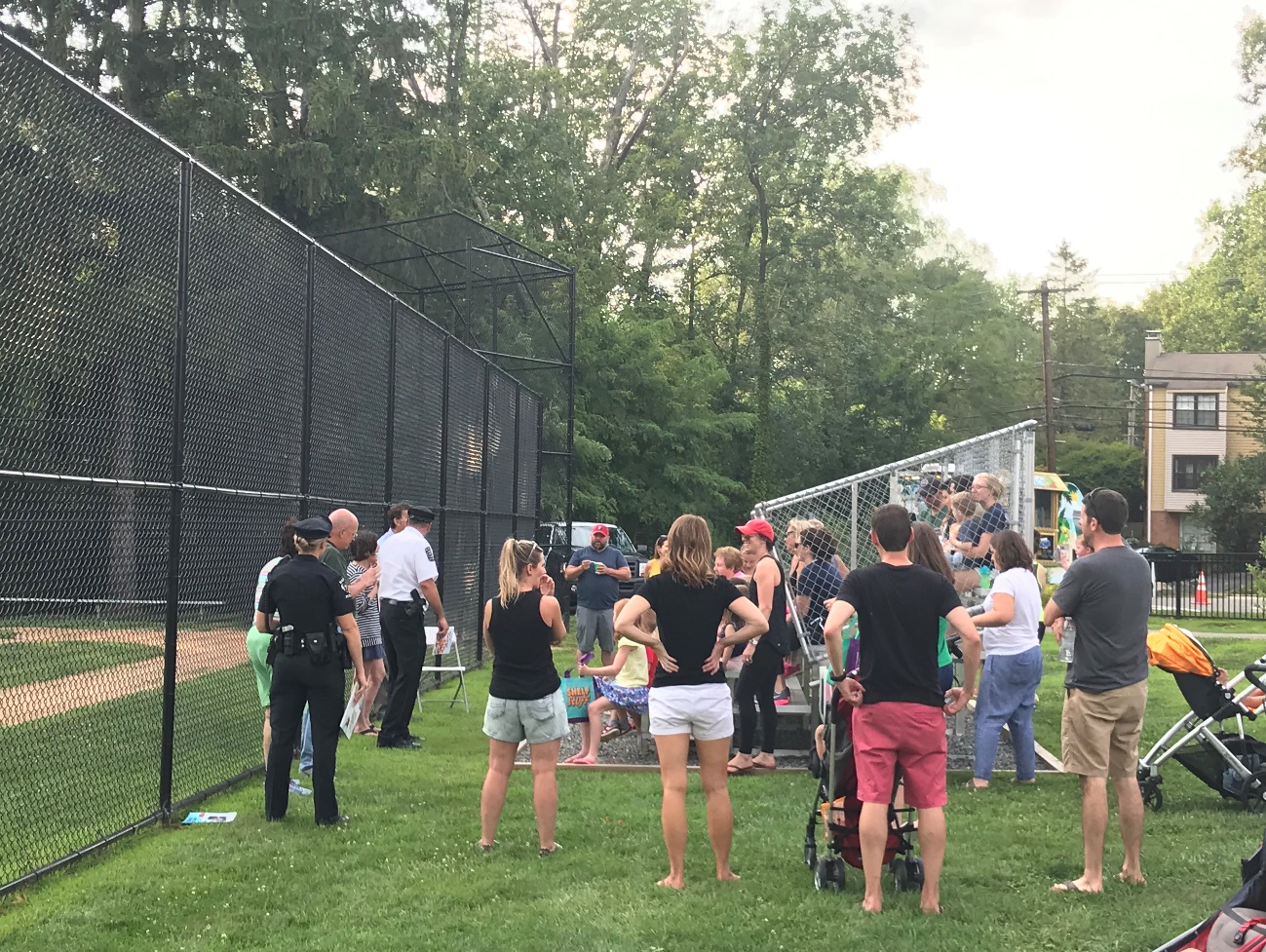 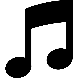 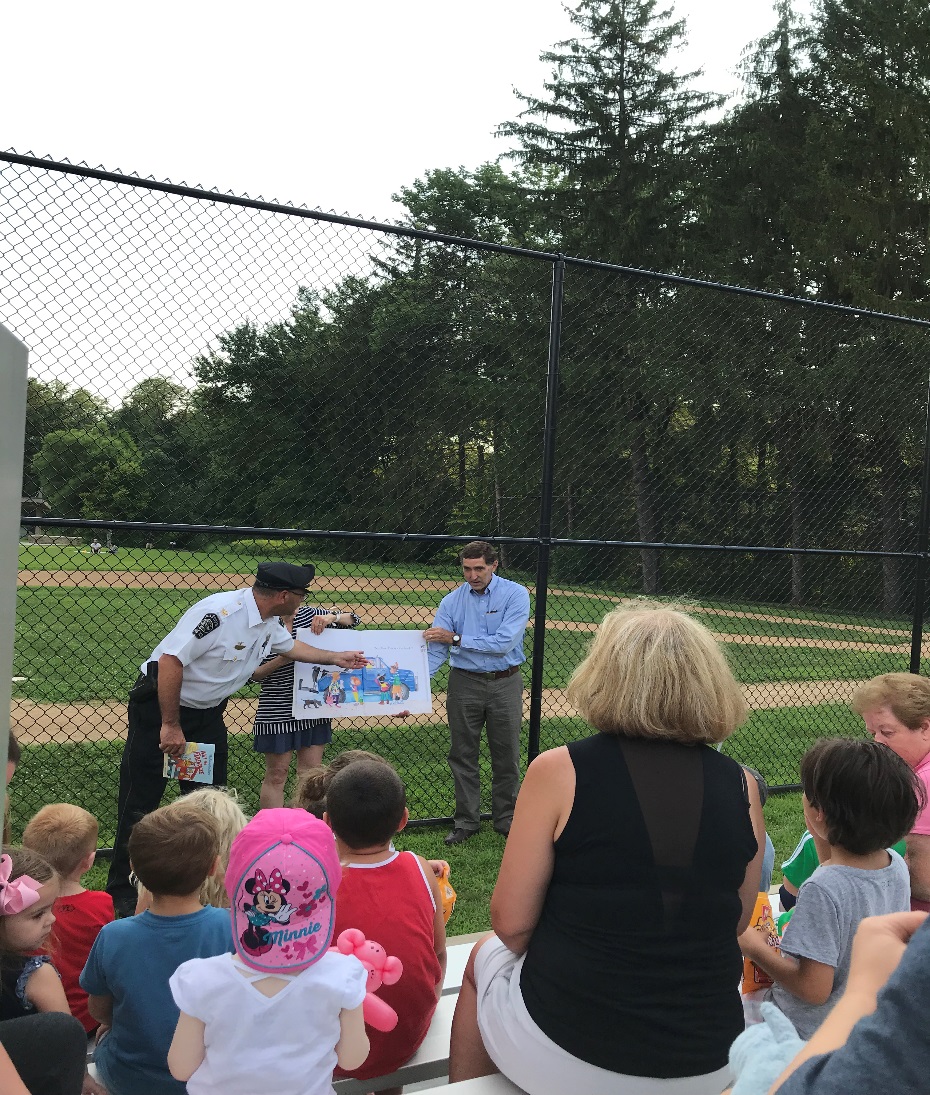 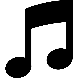 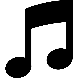 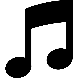 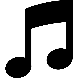 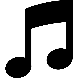 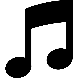 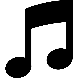 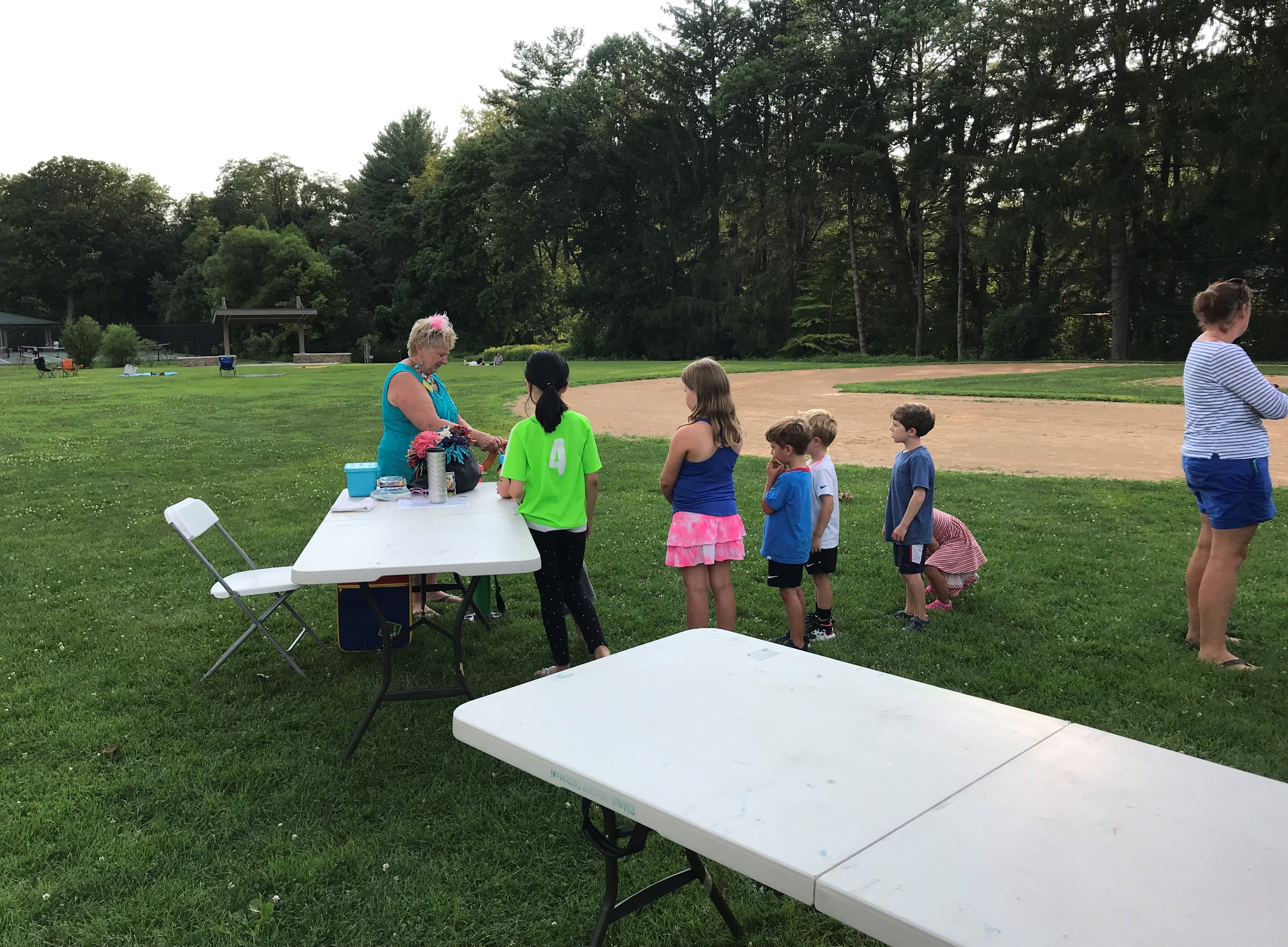 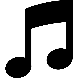 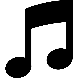 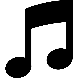 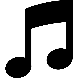 Afterwards, the children patiently waited on line for their free balloon animals!
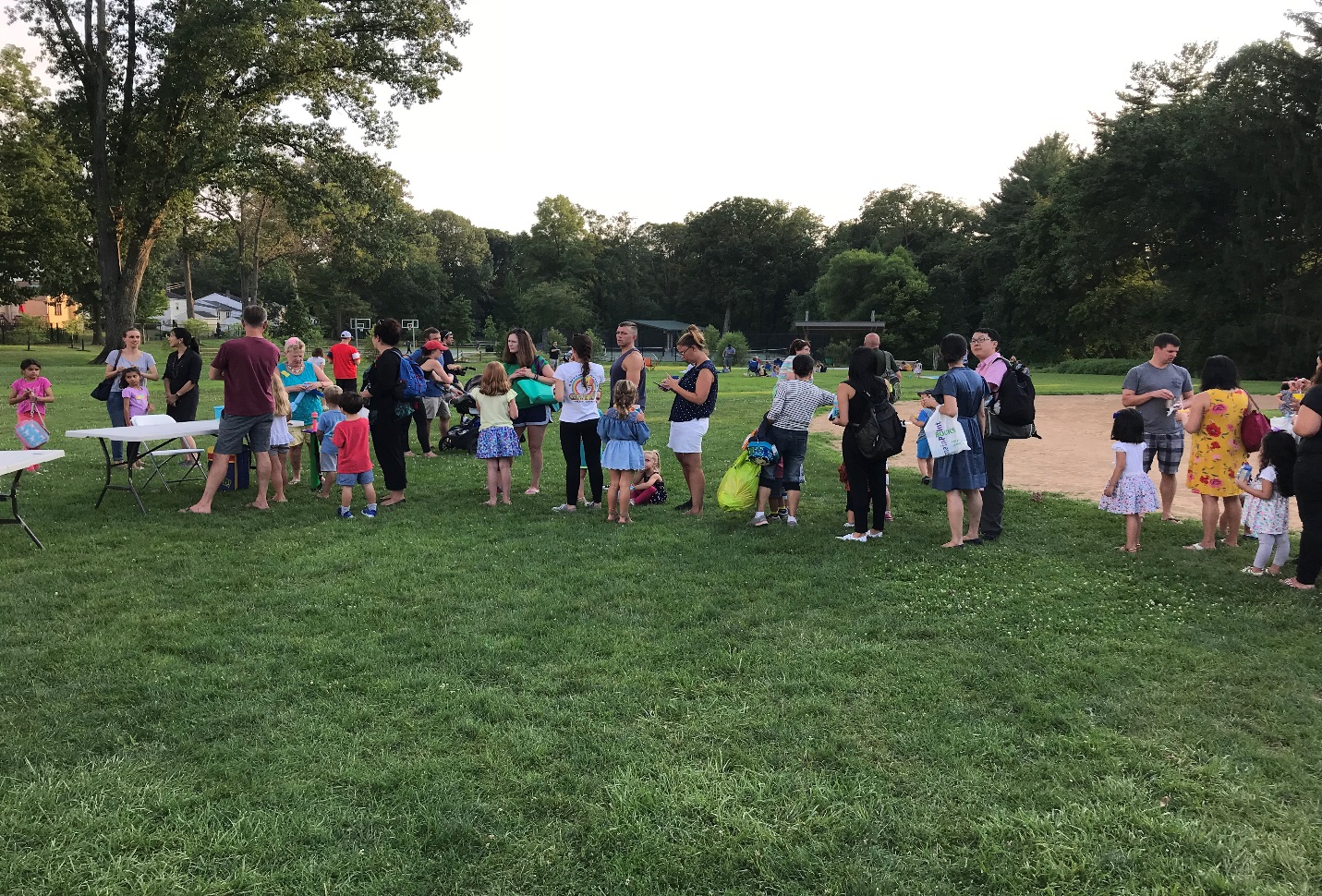 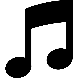 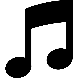 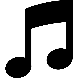 was onsite selling their delicious 
water ices to concert-goers… 

…Free snacks were made available 
courtesy of Herr’s! 

…and                        generously donated water!
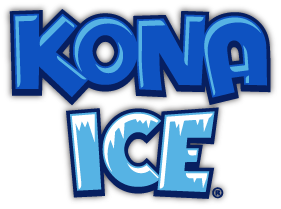 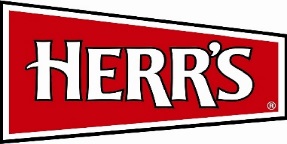 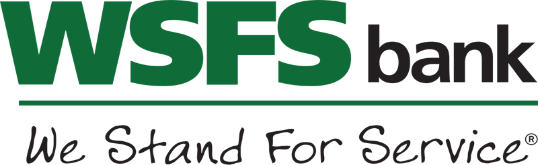 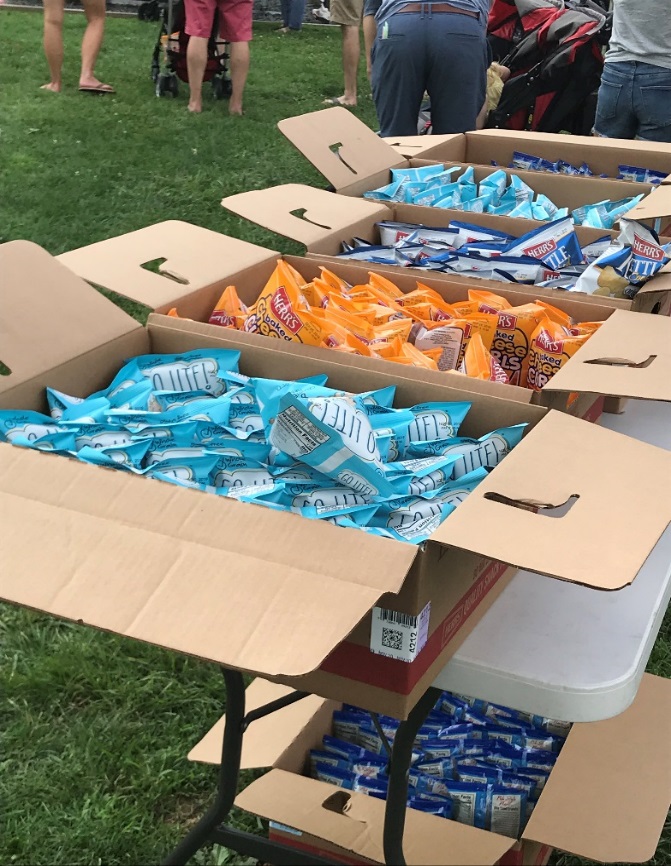 The children had a great time touring the police vehicles!
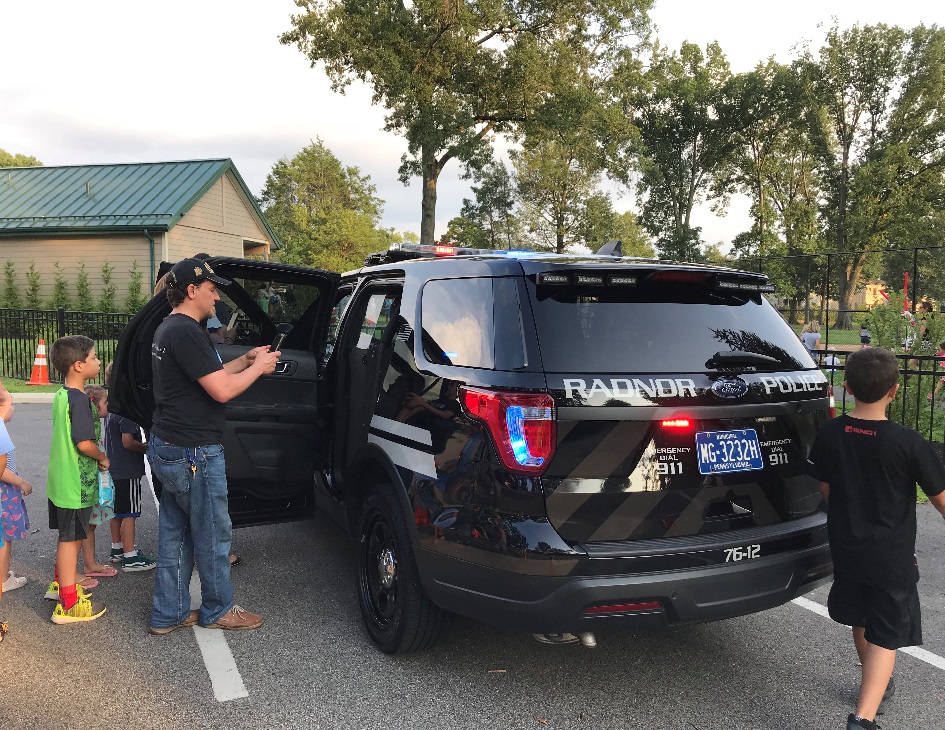 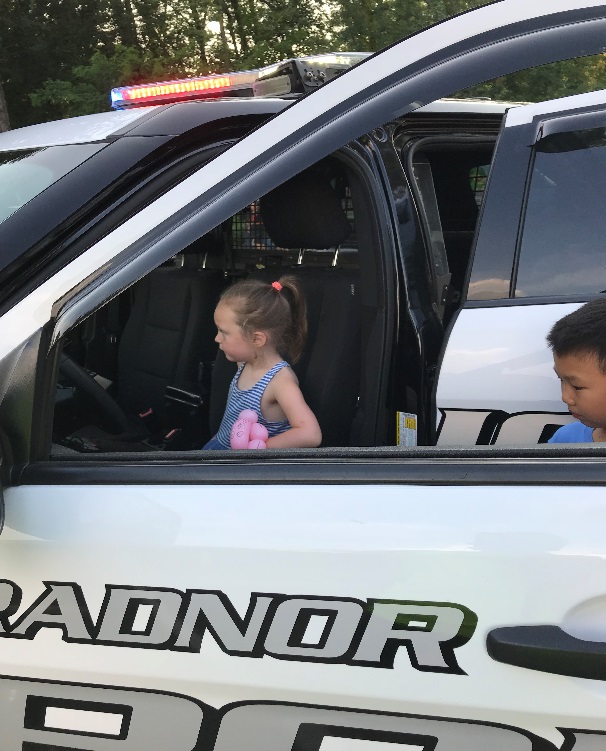 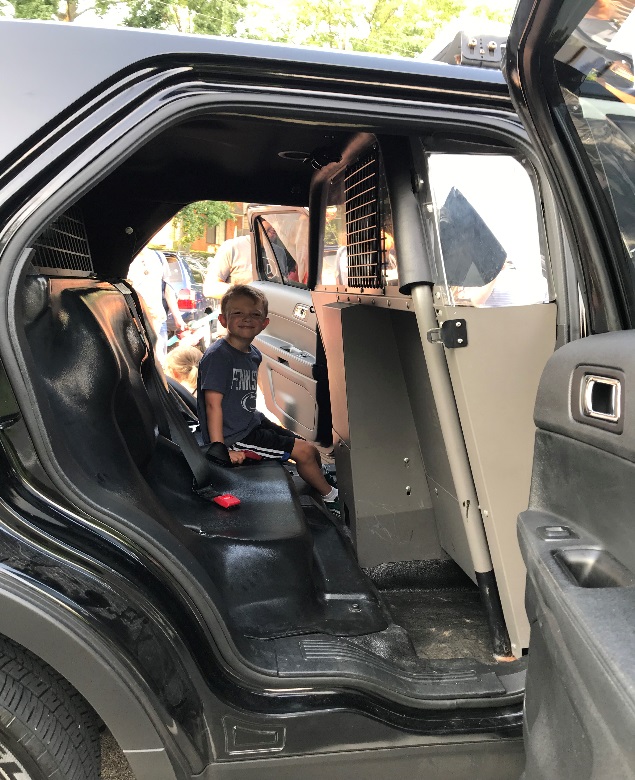 Summer-themed prize baskets were awarded to lucky winners of our free raffle!
Families enjoyed the evening listening to the sounds of children’s musician, Peter Moses
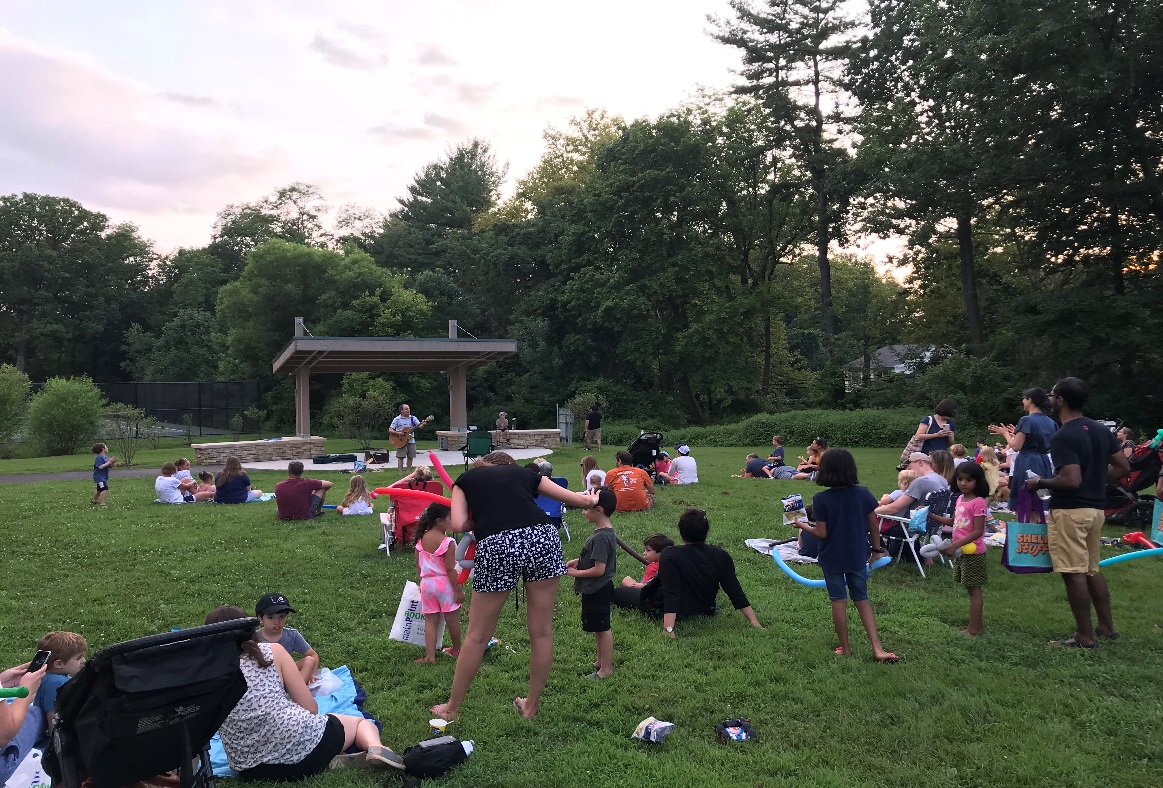 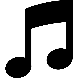 Thank you to Main Line Health for being our presenting sponsor!
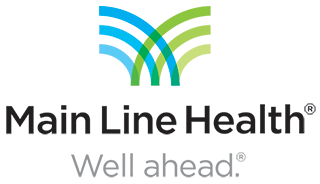 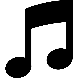 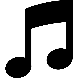 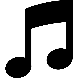 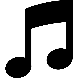 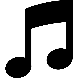 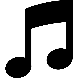 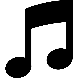 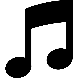 Thank you to all of our generous sponsors for making this event a huge success!
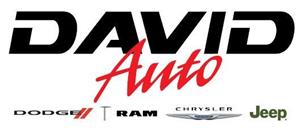 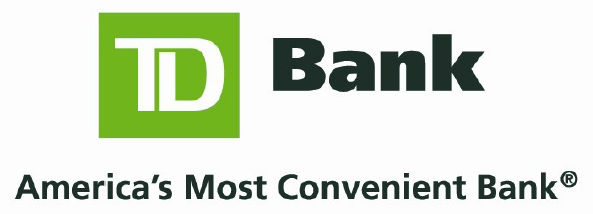 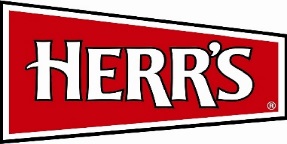